Гражданский бюджет исполнение за январь  2020 год Отдел культуры и развития языков Коксуского района
Балпык би 2020 г.
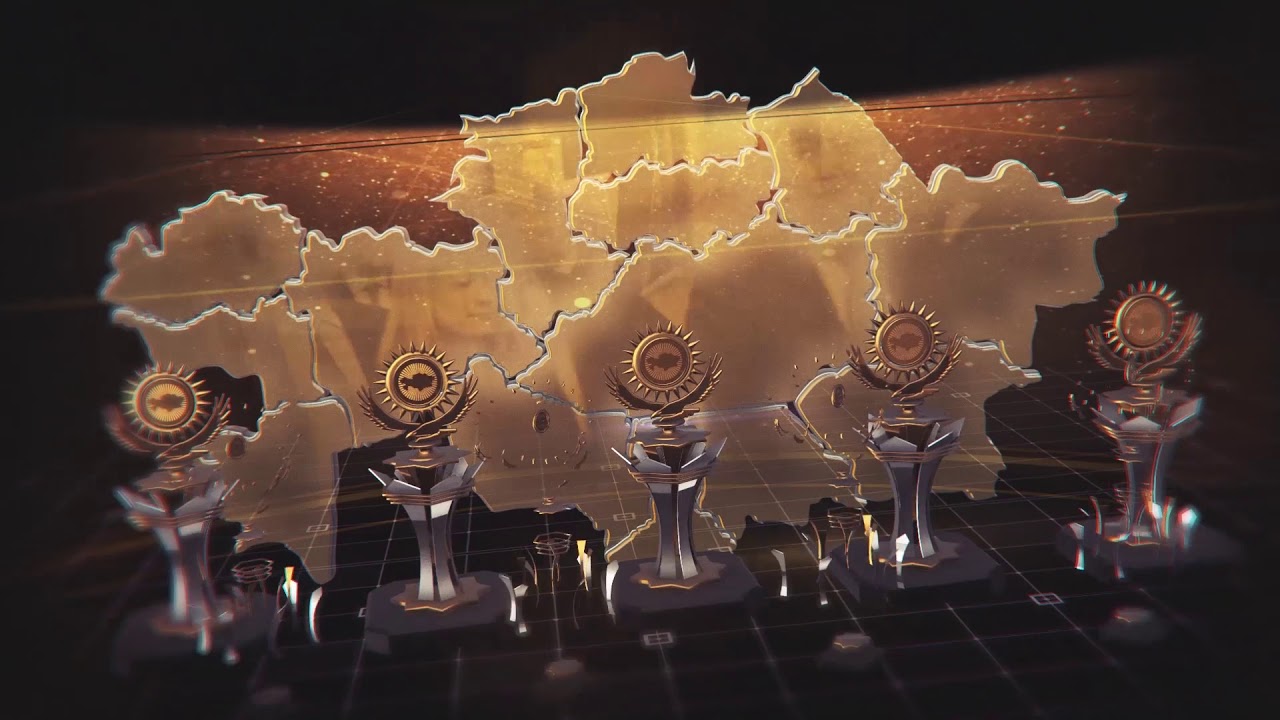 Бюджет государственного учреждения «Отдел культуры и развитие языков  Кокуского района"  на 2020  год составляет в сумме 260 862,0 тыс. тенге, исполнено на 31 января 2020 год  14 151,34 тыс тенге в том числе:
Жануарлардың энзоотиялық аурулары бойынша ветеринариялық іс-шараларды жүргізу бағдарламасы бойынша 2017 жылда 496,0 тенге ,жарты жылдын игеріліу-126,98 мың теңге, 2018 жылда -496,0 мың тенге, 2019 жылға – 741,0  мың теңгені болінді және 100 пайыз игерілді.
«услуги по реализации государственной политики в местном уровне в сфере культуры и развитие языков» на содержание отдела в 2020 году  было выделено 7 885,00 тыс тенге освоено  897,34 тыс тенге
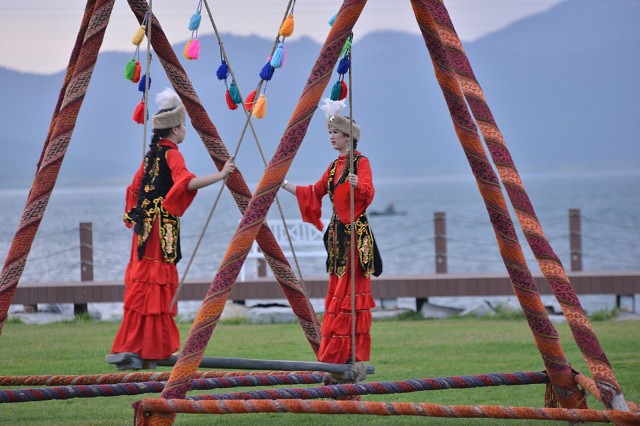 Поддержка культурно-досуговой работы на 2020 год составило – 248 942,0 тысяч тенге  13 254,0 тыс тенге перечислено
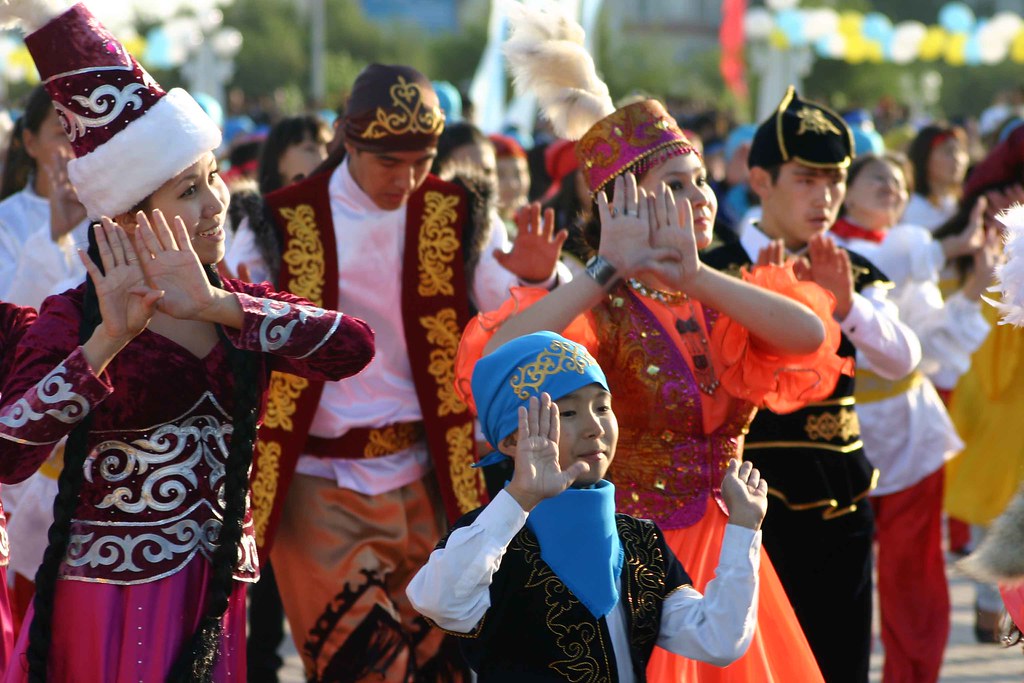 Развитие государственного языка и других  языков народа Казахстана в 2020 году за год выделено -1035,0 тыс тенге.
Капитальные расходы подведомостных учереждений и организации–в  2020 году выделено 3000,0 тыс тенге.
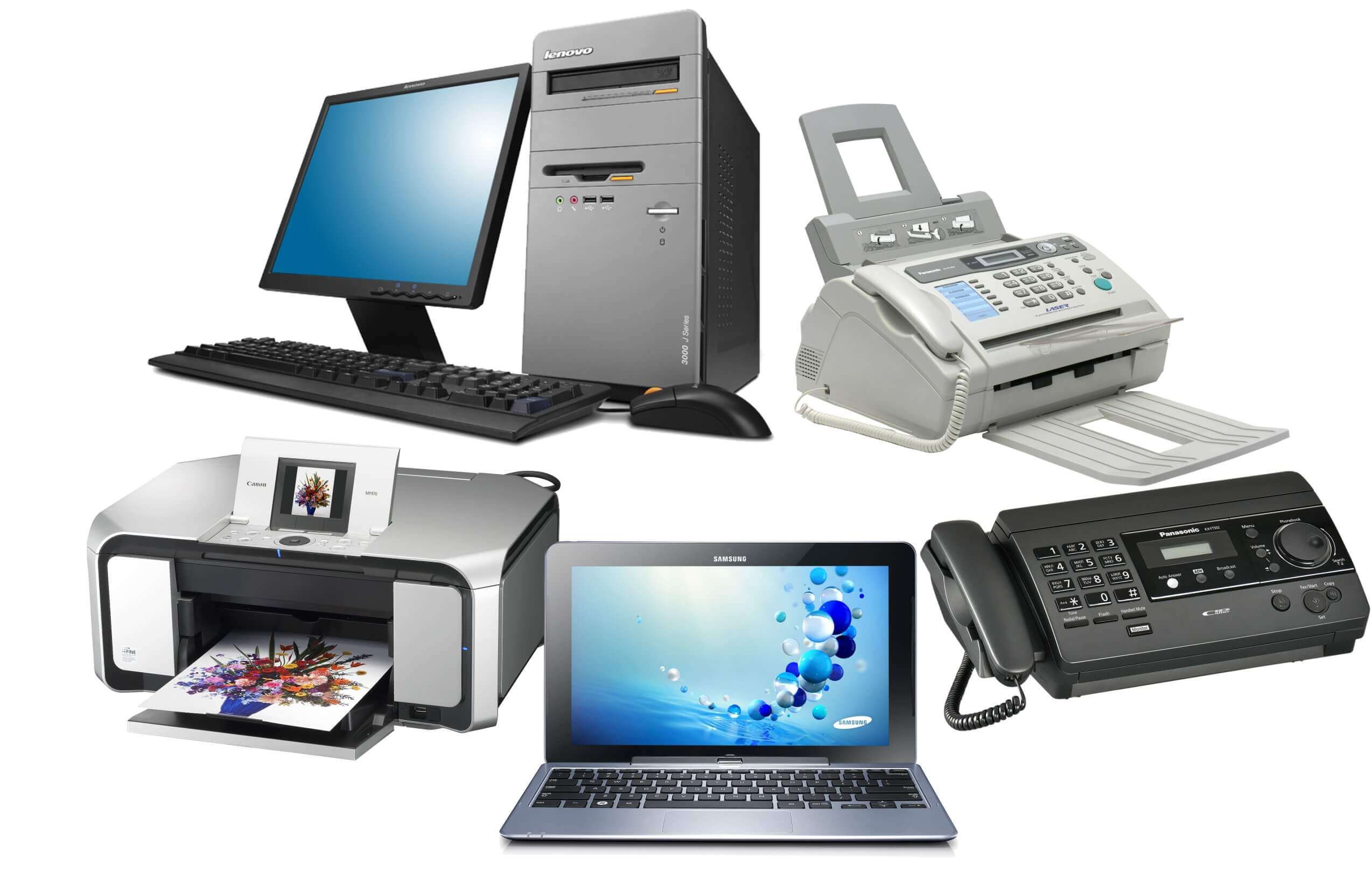